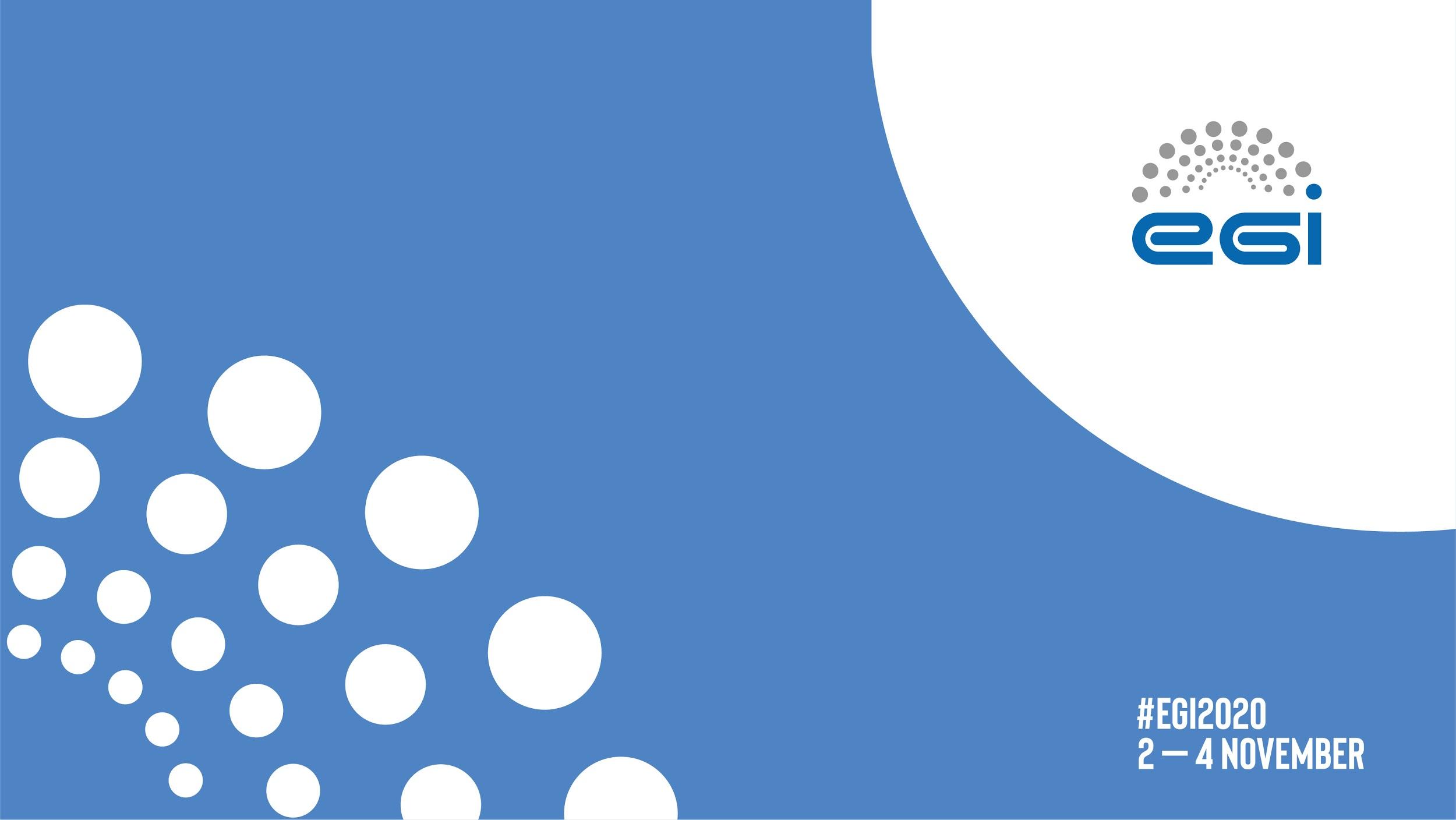 GENERAL HOUSEKEEPING
Please make sure your microphone and video are deactivated unless the (co)host gives permission.
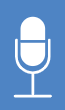 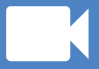 Use the              function to ask to speak,you find the option in the “participants” list
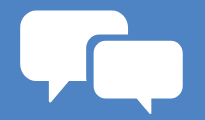 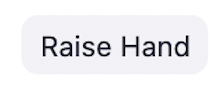 All presentations will be available on
Indico (see session via Timetable).
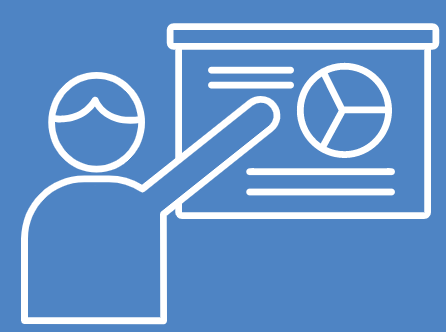 If you do not see all the Zoom buttons
at the bottom of the Zoom window, move your mouse on that window and buttons will appear.
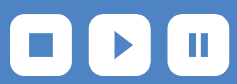 Share your impressions and experiences on Twitter using #EGI2020 and mention @EGI_eInfra.
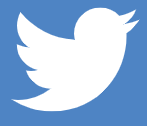 EGI Notebooks for D4Science
Enol Fernandez, Andrea Manzi
(EGI Foundation)
D4Science in brief
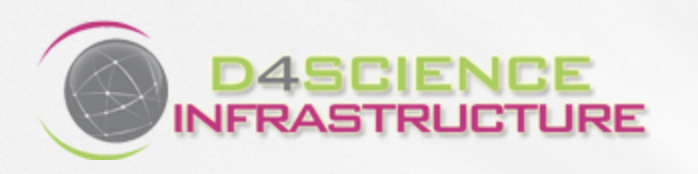 https://www.d4science.org/ 
https://services.d4science.org 

An infrastructure enabling Virtual Research Environments  
web-based, community-oriented, comprehensive, flexible, and secure working environments conceived to serve the needs of their designated community
dynamically created with “little or no cost” for resource providers
management is a community-led activity promoting co-development  
possibly supporting all the phases of a research lifecycle & research process
… currently serving more than 13k users by   
19 gateways
more than 150 VREs
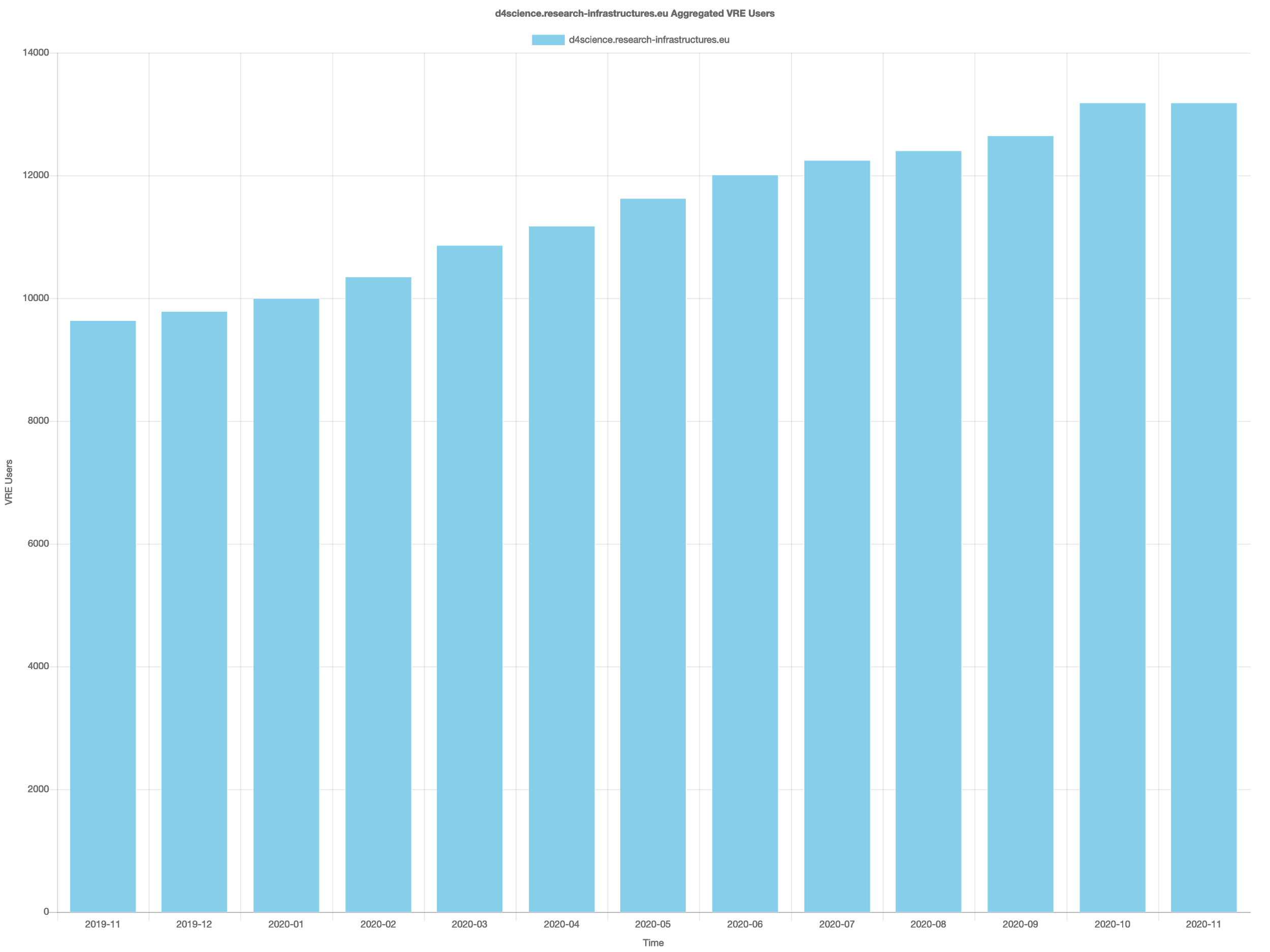 EGI Notebooks: D4Science Community deployment
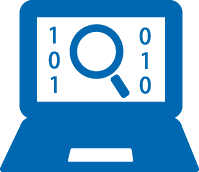 Option of the service to be deployed and customised for a specific community

EGI notebooks hosted in the EGI Cloud:
OLA with EGI cloud providers for the hosting of the resources 
SLA recently extended to include the EGI notebooks service 

Projects benefiting from the deployments:
AGINFRA+ 
BlueCloud
SoBigData++ ( where EGI is also a member)
EGI Notebooks for D4Science
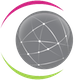 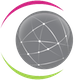 D4Science profile API
D4Science Workspace
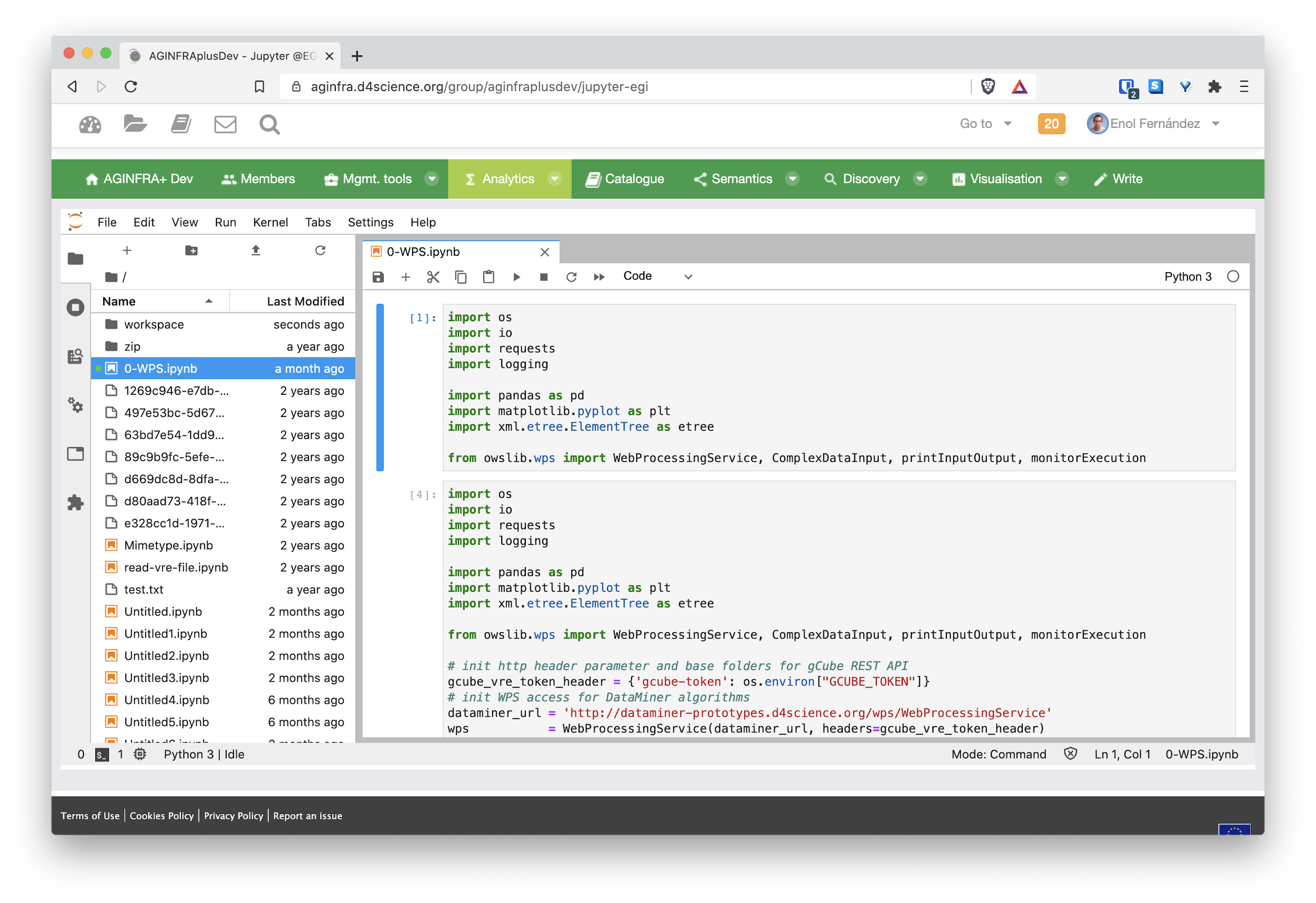 authentication
hub volume
proxy
hub
spawns: create pods 
and volumes
redirects
single user pod
NFS
server
User
workspace
User volume
mount
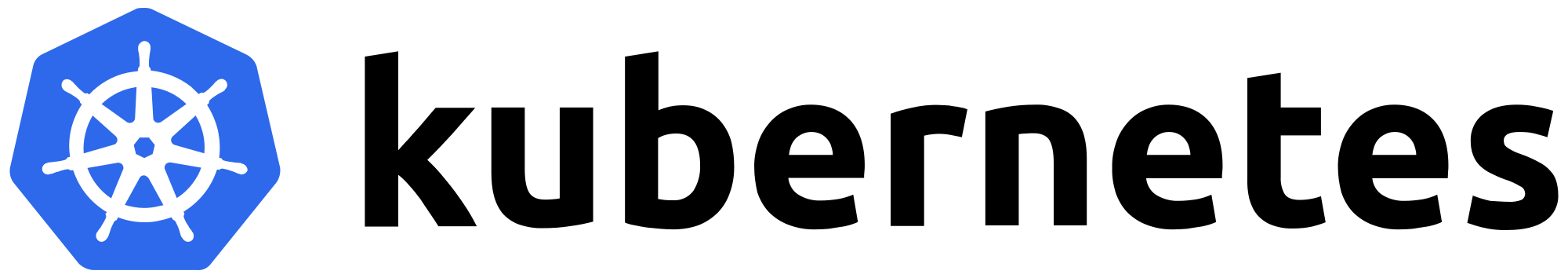 EGI Cloud Provider
D4Science customisations of Notebooks (1)
Authentication: integration with D4Science Auth/Authz framework 
New JupyterHub Authenticator class:
Takes a user personal token from VRE and uses it to get user account details 
Relies on https://dev.d4science.org/authorization

Spawner:
customisable size of user notebooks
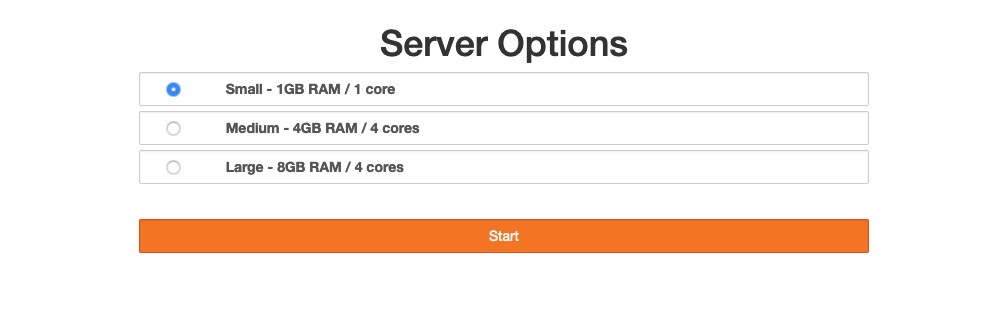 D4Science customisations of Notebooks (2)
Allow Jupyter to be embedded in an iframe in the VRE
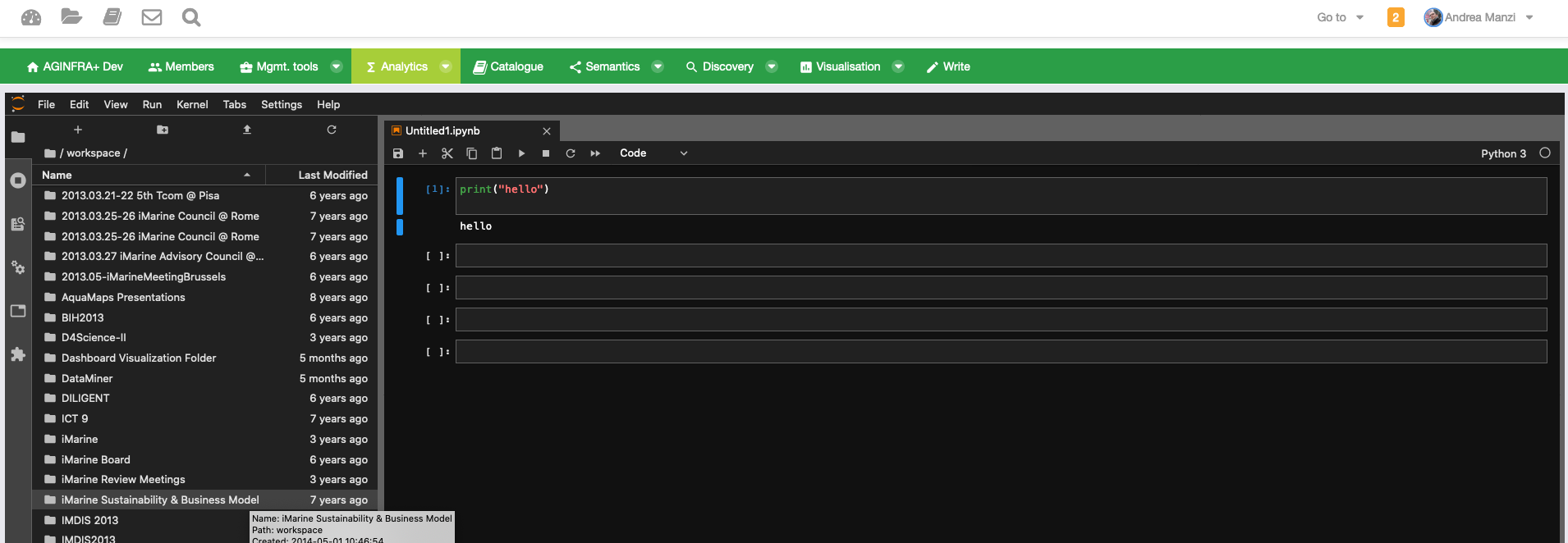 D4Science customisations of Notebooks (3)
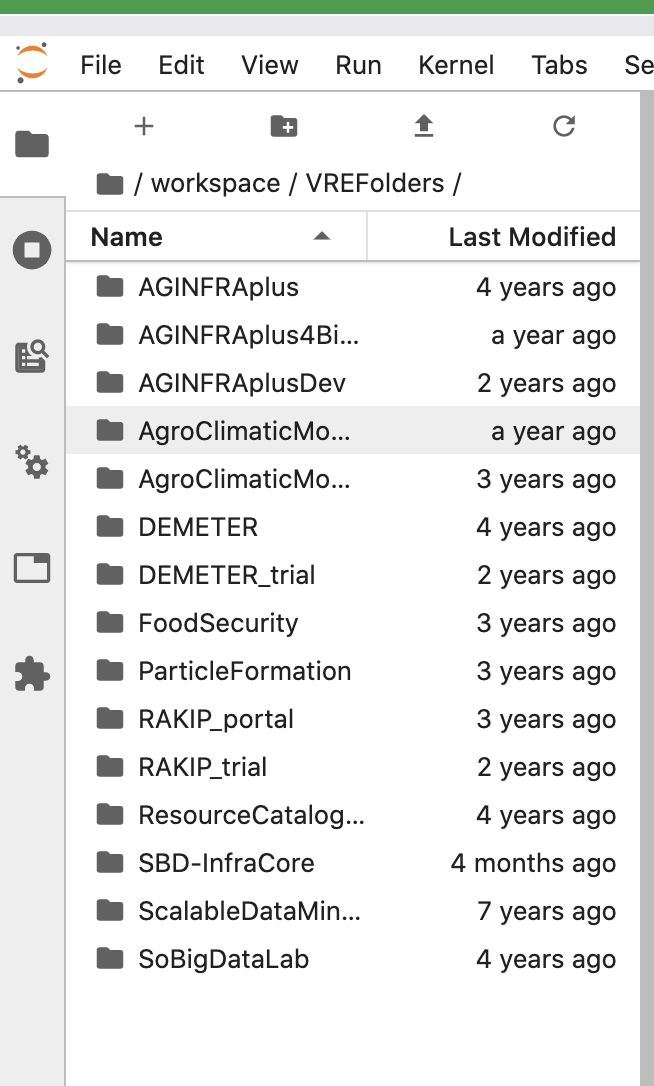 Workspace integration
VREs have an associated workspace for users to share files
A fuse-based mounting system relies on the D4Science StorageHub https://gcube.wiki.gcube-system.org/gcube/StorageHub_REST_API
Mounted in a sidecar container of the user’s notebook pod and made available under $HOME/workspace, files
D4Science customisations of Notebooks (4)
Notebooks environment
Specific notebook image created for D4Science, with useful libraries for D4Science users
DataMiner integration via calls to the service using WPS (https://www.ogc.org/standards/wps)
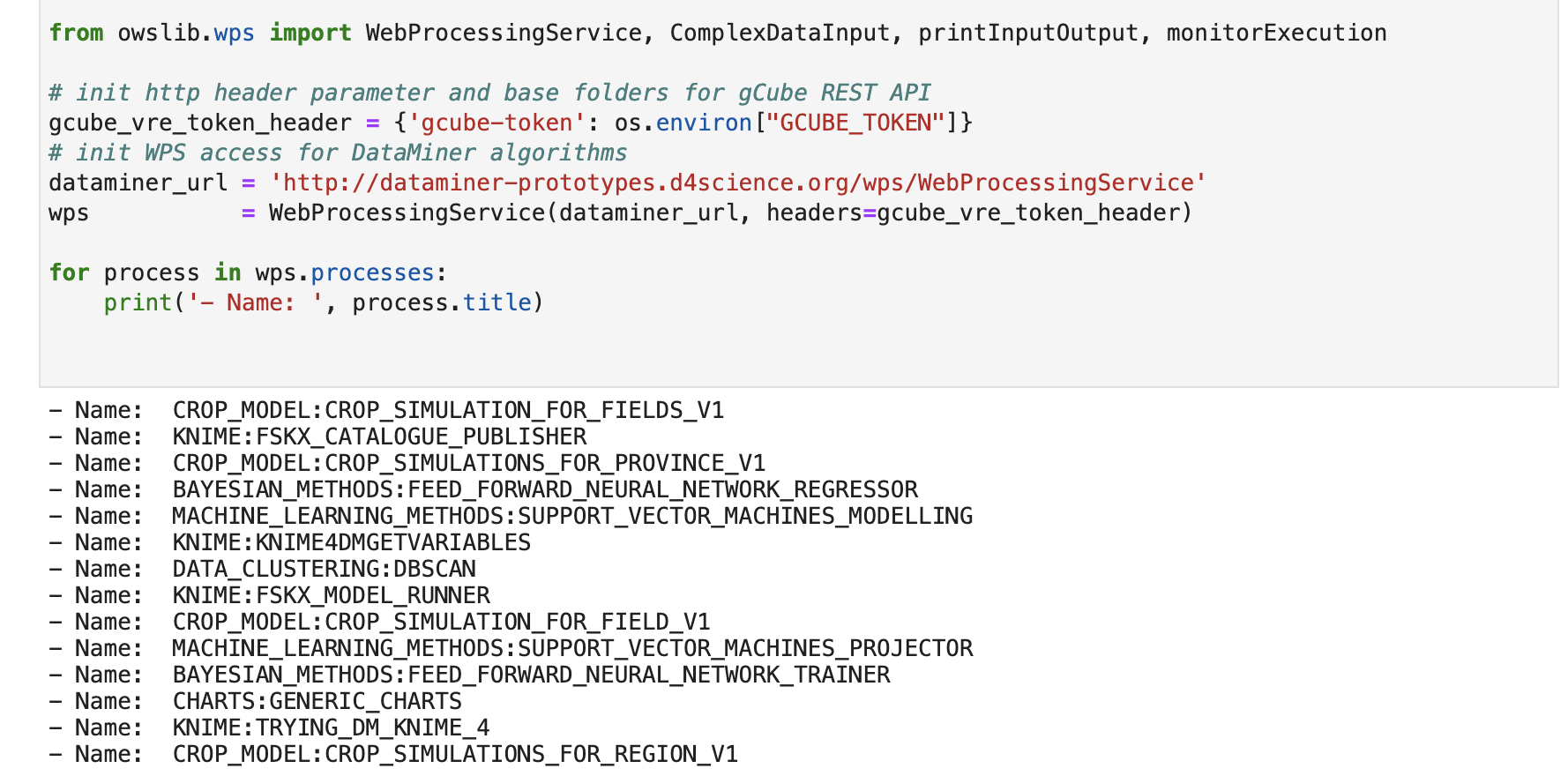 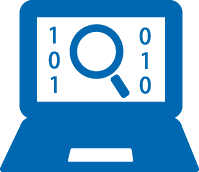 AGINFRA+ deployment
AGINFRA+ is the project where the EGI Notebooks integration in the D4Science environment was piloted 
Deployed on resources shared as part of the Notebooks Catchall instance
Currently supporting 59 users from 11 VREs
Supporting D4Science extensions for the Notebooks + nbviewer for notebook rendering
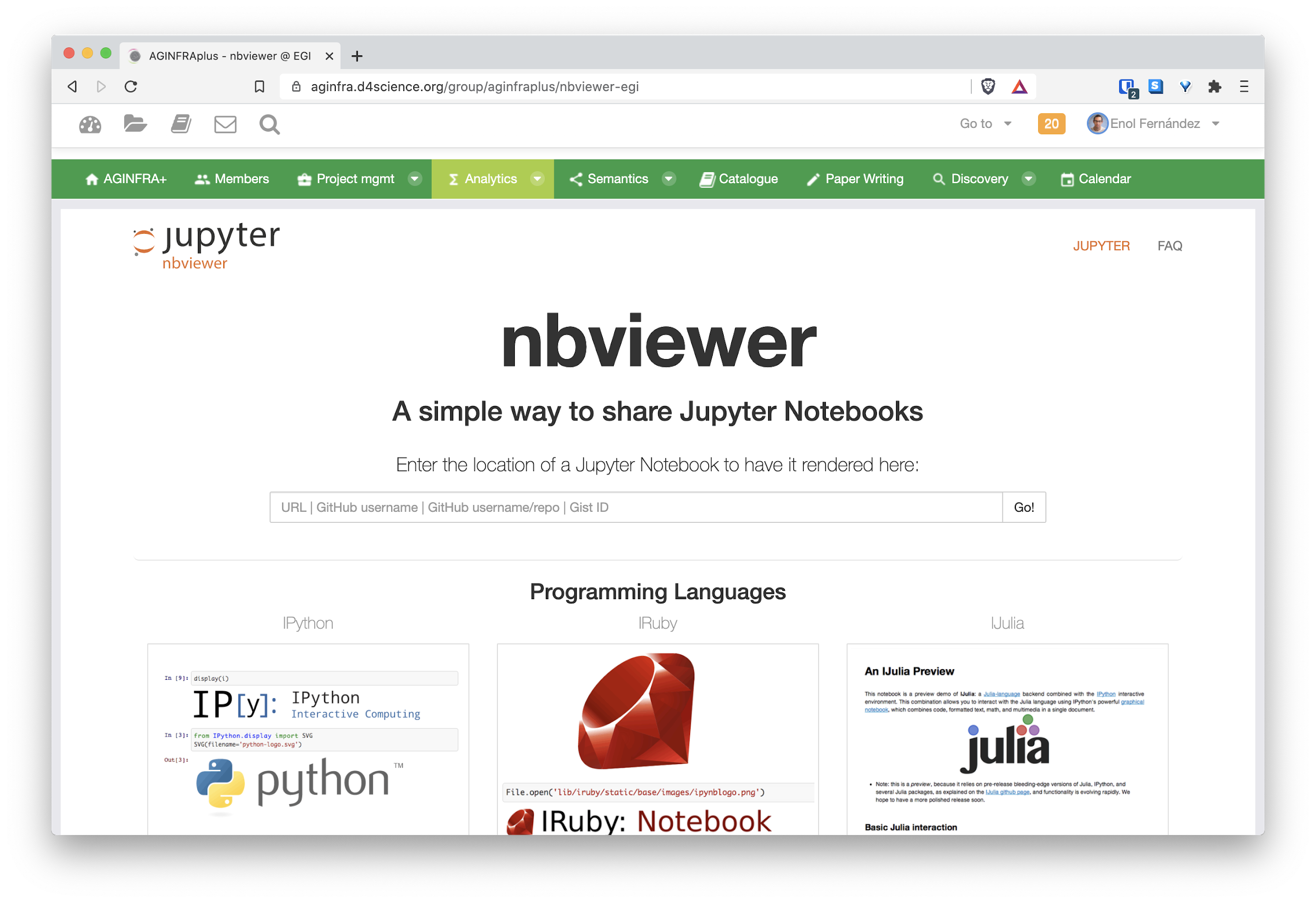 BlueCloud/SoBigData++ deployment
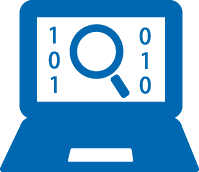 The Instance for BlueCloud/SoBigData++ is not hosted on EGI Cloud resources, but on one of the site part of the D4Science infrastructure (GARR)

Deployment and operations performed by EGI

Capacity
80 concurrent users with 8GB RAM per Notebook

Current users
BlueCloud: 23
SoBigData++: 17
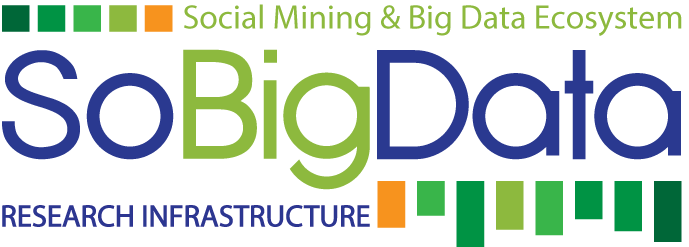 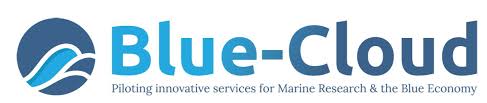 BlueCloud/SoBigData++ deployment
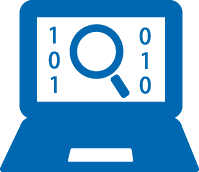 Enhancements on the line: components, user support and operations 

Streamline installation of  libraries in notebooks
Now user support tickets
Possiblity to use CVMFS to distribute images (under testing) and let users upload their images

Better information at runtime of the notebooks CPU/MEM ( done this week)

Implement NFS backup

Future plans

Publication of the notebooks to the D4science Catalogue
Supported Kernels
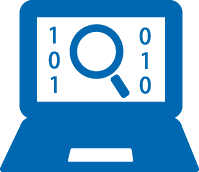 Python
Default Python 3 kernel, it includes commonly used data analysis and machine learning libraries. Created from the jupyter/scipy-notebook stack.
Julia
The Julia programming language with the libraries described in jupyter/datascience-notebook.
R
The R programming language with several packages from the R ecosystem as provided by jupyter/r-notebook and some extra libraries.
Octave
The Octave programming language installed on its own conda environment
Thank you!